Giáo án biên soạn bởi Kim Dung 0336032445 https://www.facebook.com/phamkimdung25/ . 
Chỉ được phép chia sẻ bởi chủ sở hữu.
VIẾT BÀI VĂN THUYẾT MINH THUẬT LẠI MỘT SỰ KIỆN
[Speaker Notes: Giáo án biên soạn bởi Kim Dung 0336032445 https://www.facebook.com/phamkimdung25/ . Chỉ được phép chia sẻ bởi chủ sở hữu.]
Giáo án biên soạn bởi Kim Dung 0336032445 https://www.facebook.com/phamkimdung25/ . 
Chỉ được phép chia sẻ bởi chủ sở hữu.
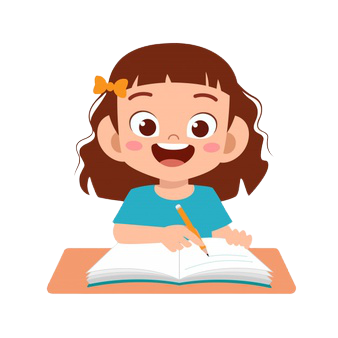 Trong năm, ở địa phương hoặc ở trường em, đã có những sự kiện lớn nào được diễn ra?
Em đã được tham gia trực tiếp vào những sự kiện nào?
Em có thể chia sẻ ngắn gọn về sự kiện đó cho cô và các bạn nghe? (tên sự kiện, thời gian, địa điểm diễn ra sự kiện, có những ai tham gia sự kiện, diễn biến sự kiện, sự kiện đã để lại trong em những ấn tượng gì?....)
[Speaker Notes: Giáo án biên soạn bởi Kim Dung 0336032445 https://www.facebook.com/phamkimdung25/ . Chỉ được phép chia sẻ bởi chủ sở hữu.]
Giáo án biên soạn bởi Kim Dung 0336032445 https://www.facebook.com/phamkimdung25/ . 
Chỉ được phép chia sẻ bởi chủ sở hữu.
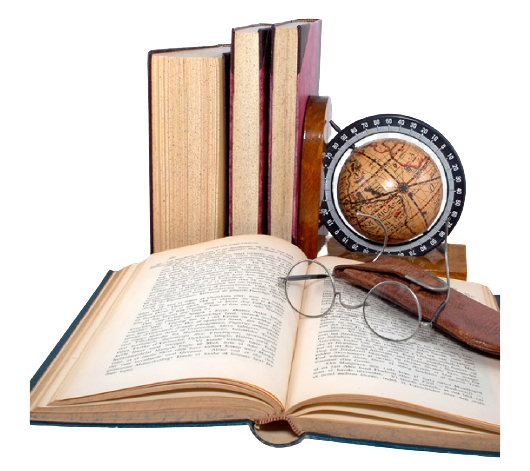 I.
ĐỊNH HƯỚNG
[Speaker Notes: Giáo án biên soạn bởi Kim Dung 0336032445 https://www.facebook.com/phamkimdung25/ . Chỉ được phép chia sẻ bởi chủ sở hữu.]
Giáo án biên soạn bởi Kim Dung 0336032445 https://www.facebook.com/phamkimdung25/ . 
Chỉ được phép chia sẻ bởi chủ sở hữu.
a. Thuyết minh là gì?
Thuyết minh là phương thức giới thiệu những tri thức khách quan, xác thực và hữu ích về đặc điểm, tính chất, nguyên nhân...của các hiện tượng, sự vật trong tự nhiên, xã hội.
[Speaker Notes: Giáo án biên soạn bởi Kim Dung 0336032445 https://www.facebook.com/phamkimdung25/ . Chỉ được phép chia sẻ bởi chủ sở hữu.]
Giáo án biên soạn bởi Kim Dung 0336032445 https://www.facebook.com/phamkimdung25/ . 
Chỉ được phép chia sẻ bởi chủ sở hữu.
b. Yêu cầu của một bài văn thuyết minh thuật lại một sự kiện
[Speaker Notes: Giáo án biên soạn bởi Kim Dung 0336032445 https://www.facebook.com/phamkimdung25/ . Chỉ được phép chia sẻ bởi chủ sở hữu.]
Giáo án biên soạn bởi Kim Dung 0336032445 https://www.facebook.com/phamkimdung25/ . 
Chỉ được phép chia sẻ bởi chủ sở hữu.
c. Phân tích ví dụ
[Speaker Notes: Giáo án biên soạn bởi Kim Dung 0336032445 https://www.facebook.com/phamkimdung25/ . Chỉ được phép chia sẻ bởi chủ sở hữu.]
Giáo án biên soạn bởi Kim Dung 0336032445 https://www.facebook.com/phamkimdung25/ . 
Chỉ được phép chia sẻ bởi chủ sở hữu.
c. Phân tích ví dụ
Tên của sự kiện được thuật lại nằm ở tiêu đề của văn bản
Nằm ở dưới tiêu đề, có tác dụng giới thiệu tóm tắt nội dung VB để thu hút sự chú ý của người đọc.
Câu trần thuật, câu có trạng ngữ chỉ thời gian, địa điểm để thuật lại sự kiện.
Các ý kiến khách quan, hình ảnh, số liệu minh hoạ
Trình tự thời gian: mở đầu, diễn biến, kết thúc.
VB “HCM và TNĐL”, VB “Giờ Trái Đất” trình bày theo cách truyền thống. VB “Diễn biến chiến dịch ĐBP” trình bày theo đồ hoạ thông tin.
[Speaker Notes: Giáo án biên soạn bởi Kim Dung 0336032445 https://www.facebook.com/phamkimdung25/ . Chỉ được phép chia sẻ bởi chủ sở hữu.]
Giáo án biên soạn bởi Kim Dung 0336032445 https://www.facebook.com/phamkimdung25/ . 
Chỉ được phép chia sẻ bởi chủ sở hữu.
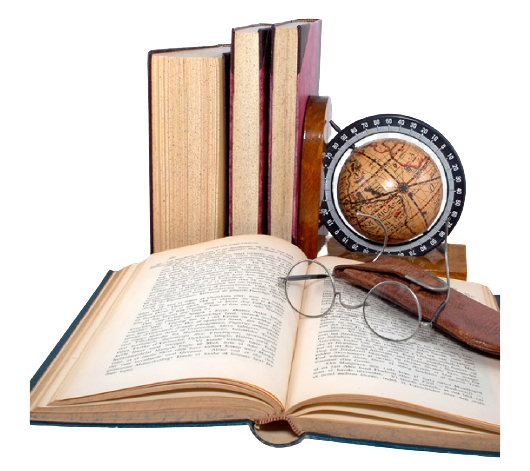 II.
THỰC HÀNH
[Speaker Notes: Giáo án biên soạn bởi Kim Dung 0336032445 https://www.facebook.com/phamkimdung25/ . Chỉ được phép chia sẻ bởi chủ sở hữu.]
Giáo án biên soạn bởi Kim Dung 0336032445 https://www.facebook.com/phamkimdung25/ . 
Chỉ được phép chia sẻ bởi chủ sở hữu.
Đề bài: Hãy chọn một sự kiện mà em và nhiều người quan tâm để thuật lại sự kiện đó. Trình bày bài viết theo cách truyền thống hoặc đồ họa thông tin.
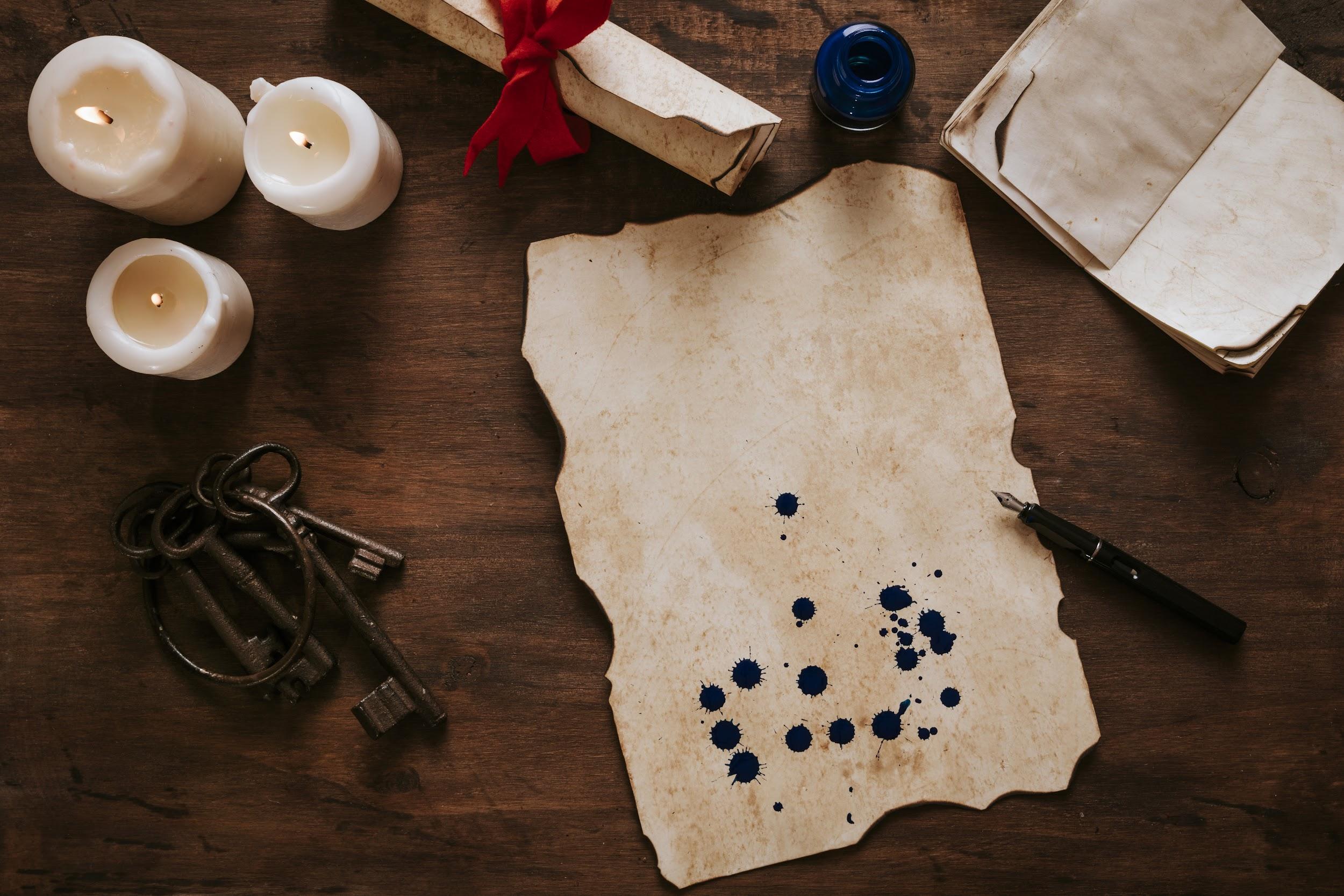 [Speaker Notes: Giáo án biên soạn bởi Kim Dung 0336032445 https://www.facebook.com/phamkimdung25/ . Chỉ được phép chia sẻ bởi chủ sở hữu.]
Giáo án biên soạn bởi Kim Dung 0336032445 https://www.facebook.com/phamkimdung25/ . 
Chỉ được phép chia sẻ bởi chủ sở hữu.
[Speaker Notes: Giáo án biên soạn bởi Kim Dung 0336032445 https://www.facebook.com/phamkimdung25/ . Chỉ được phép chia sẻ bởi chủ sở hữu.]
Giáo án biên soạn bởi Kim Dung 0336032445 https://www.facebook.com/phamkimdung25/ . 
Chỉ được phép chia sẻ bởi chủ sở hữu.
Theo cách truyền thống
Theo đồ hoạ thông tin
+ Nội dung chính giống như cách truyền thống.
+ Lựa chọn một kiểu đồ hoạ để trình bày các thông tin chính một cách ngắn gọn
+ Sapo (nếu có): Giới thiệu tóm tắt về sự kiện.
+ Mở bài: Nêu tên sự kiện, thời gian xảy ra sự kiện.
+ Thân bài: Nêu các sự việc cụ thể và sắp xếp các sự việc ấy theo trật tự thời gian; gắn các hình ảnh có liên quan nhằm cung cấp thêm thông tin về sự kiện.
+ Kết bài: Nêu sự việc kết thúc sự kiện.
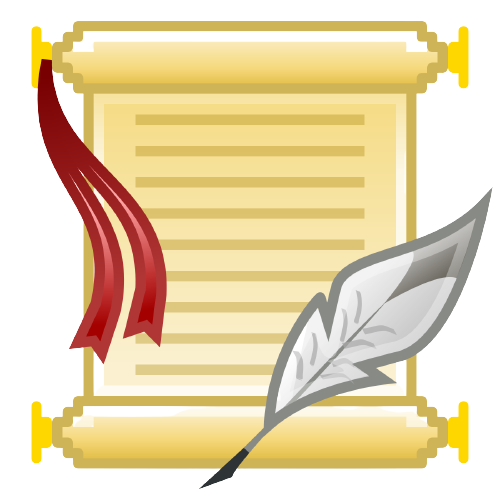 [Speaker Notes: Giáo án biên soạn bởi Kim Dung 0336032445 https://www.facebook.com/phamkimdung25/ . Chỉ được phép chia sẻ bởi chủ sở hữu.]
Giáo án biên soạn bởi Kim Dung 0336032445 https://www.facebook.com/phamkimdung25/ . 
Chỉ được phép chia sẻ bởi chủ sở hữu.
Theo cách truyền thống
Theo đồ hoạ thông tin
+ Trình bày thông tin theo một mẫu đồ hoạ nhất định.
+ Nội dung ngắn gọn, bao gồm: tiêu đề và nội dung (chữ viết, hình ảnh, kí hiệu).
+ Đặt tiêu đề cho bài viết.
+ Viết sa pô (nếu có).
+ Viết đoạn mở bài, thân bài, kết bài theo dàn ý đã lập.
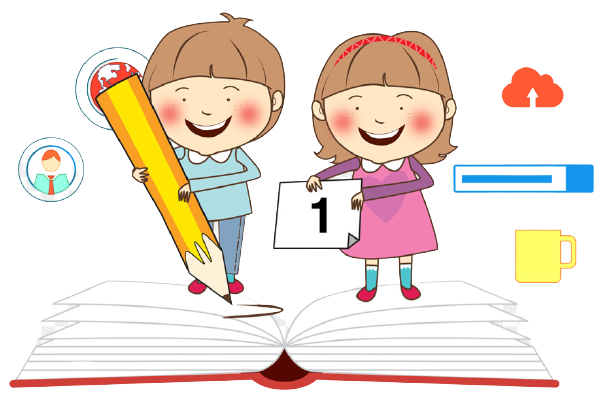 [Speaker Notes: Giáo án biên soạn bởi Kim Dung 0336032445 https://www.facebook.com/phamkimdung25/ . Chỉ được phép chia sẻ bởi chủ sở hữu.]
Giáo án biên soạn bởi Kim Dung 0336032445 https://www.facebook.com/phamkimdung25/ . 
Chỉ được phép chia sẻ bởi chủ sở hữu.
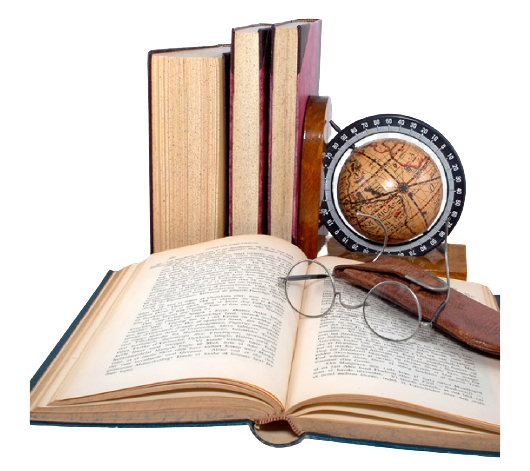 LUYỆN TẬPVẬN DỤNG
[Speaker Notes: Giáo án biên soạn bởi Kim Dung 0336032445 https://www.facebook.com/phamkimdung25/ . Chỉ được phép chia sẻ bởi chủ sở hữu.]
Giáo án biên soạn bởi Kim Dung 0336032445 https://www.facebook.com/phamkimdung25/ . 
Chỉ được phép chia sẻ bởi chủ sở hữu.
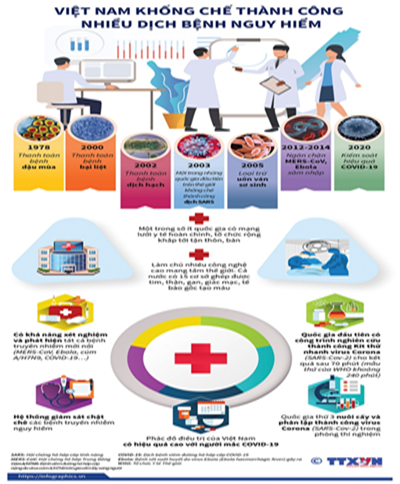 Xác định tiêu đề của văn bản
Các bức ảnh trong văn bản có tác dụng gì?
Trình bày bố cục của bản đồ họa thông tin trên.
[Speaker Notes: Giáo án biên soạn bởi Kim Dung 0336032445 https://www.facebook.com/phamkimdung25/ . Chỉ được phép chia sẻ bởi chủ sở hữu.]
Giáo án biên soạn bởi Kim Dung 0336032445 https://www.facebook.com/phamkimdung25/ . 
Chỉ được phép chia sẻ bởi chủ sở hữu.
HISTORY
[Speaker Notes: Giáo án biên soạn bởi Kim Dung 0336032445 https://www.facebook.com/phamkimdung25/ . Chỉ được phép chia sẻ bởi chủ sở hữu.]
Giáo án biên soạn bởi Kim Dung 0336032445 https://www.facebook.com/phamkimdung25/ . 
Chỉ được phép chia sẻ bởi chủ sở hữu.
Chúc các em học tốt !
[Speaker Notes: Giáo án biên soạn bởi Kim Dung 0336032445 https://www.facebook.com/phamkimdung25/ . Chỉ được phép chia sẻ bởi chủ sở hữu.]
Giáo án biên soạn bởi Kim Dung 0336032445 https://www.facebook.com/phamkimdung25/ . 
Chỉ được phép chia sẻ bởi chủ sở hữu.
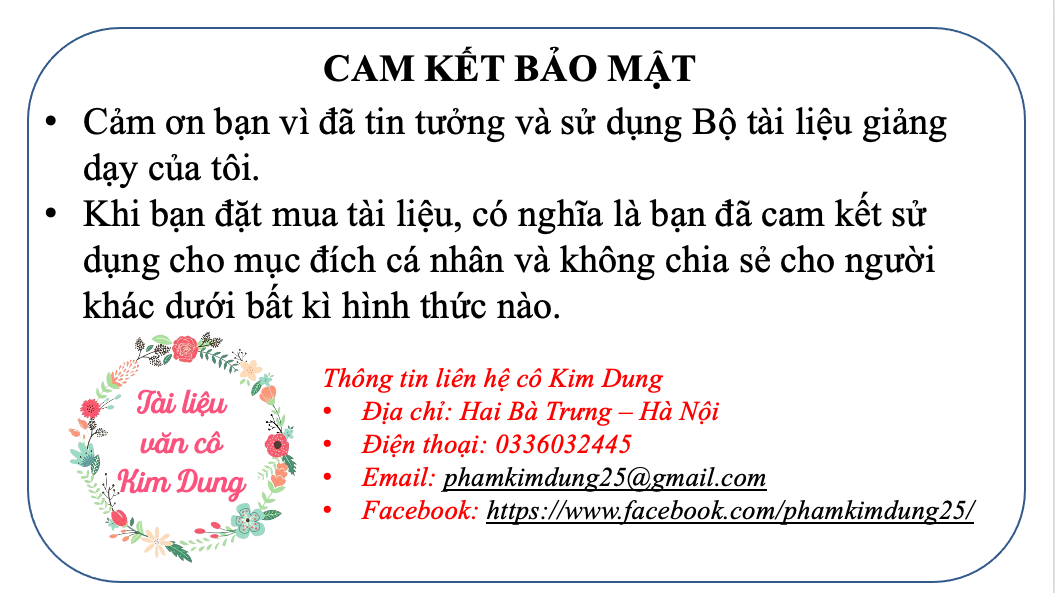 [Speaker Notes: Giáo án biên soạn bởi Kim Dung 0336032445 https://www.facebook.com/phamkimdung25/ . Chỉ được phép chia sẻ bởi chủ sở hữu.]